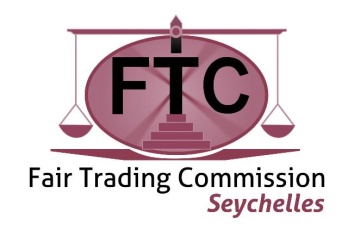 The 5th Annual African Dialogue Consumer Protection Conference
Livingstone Zambia
These views are mine and don’t reflect the official position of Seychelles FTC
Our mission & legal framework
Mission
To advocate in favour of sound competition and consumer protection policies to safeguard the interest of consumers and the competition process and implement those policies through advocacy, market studies and enforcement in partnership with all stakeholders  

Consumer Protection
CPA 2010 - a statute to protect consumers’ rights, to impose duties on producers and supliers of goods and services.

Competition
FCA 2009 – An Act to promote, maintain and encourage competition, to prohibit the prevention, restriction or distortion of competition and abuse of dominance in trade...
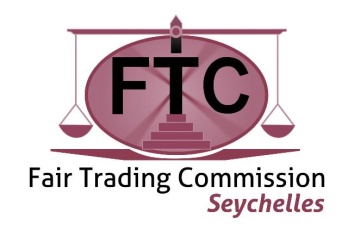 Protecting consumers in a liberalized market economy
From a control market to a liberalized market
Control on importation
Price control regime
Consumer Protection Act 1997

2008 = Economic reform – liberalised economy
Benefit:
Facilitate trade
More imported goods & locally manufactured goods

Danger
Importation of substandard and unsafe product
Dependence on import
Seychelles’ heavy dependence on imports for both consumption and investment requirements – 
given limited domestic resources – is inherently a net importer.  
Provisional data shows an increase to US$1070 million in merchandise imports (c.i.f.) compared to US$1050 million in 2011.  
Food importation = US$257.3 million in 2012
Manufactured goods & article
Substandard & unsafe goods
Food
At the inception of FTC we started a campaign of inspection in the retail sector
Findings
Expired goods being offered contrary to s.24 of CPA
Goods being offered without description in English or French
Prices not being displayed
Dual pricing
Tools
Compliance notices and prohibition notices
Business advocacy and consumer education
Non compliance resulted in penalties being imposed
Substandard & unsafe goods
Non-Food
Defective goods issues
Registered a substantial proportion of complaints in respect of faulty items
Business advocacy and consumer education
Compliance notices for proper remedy
Working closely with the Bureau of Standards to ensure that goods entering the country meet the standards
Unsafe goods
FTC carried out test purchase and did product testing
Business advocacy and consumer education
Business were cautioned
Services
FTC scrutinized adverts being published in the country to identify any infringement of s.30-32 of CPA
It was noted that the Telco were publishing misleading ads 
A compliance session was organized for CEOs and Head of Marketing of the country’s Telco on the issue
One Telco published an ad stating that the cost of its sms was now 10 cents. 
FTC carried out an investigation and found out that the real cost being charged was 15 cents. A penalty of approximately US$4,200/- was imposed which is 25% of the maximum penalty
services
Another area of emerging problem is the construction sector
Complaint about standards of service under s.40 of CPA
Not completing the construction in a timely manner
Installing defective work
Taking money without completing the work
FTC’s action
Work jointly with the Planning Authority
Brought several contractors to task and imposed penalties

=> Planning to study the banking and telecom sector to identified pertinent consumer issues
Anti-Competitive Practices ( Abuse of Dominant Position)
The Commission has received a total of 9 cases of alleged abuse of dominant position until June 2013.
The most prominent case was in April 2010, when the Commission received complaints from Hunt Deltel Limited a Shipping and clearing agent and stevedoring company of an alleged abuse in the port sector by Land Marine Ltd who has exclusive rights in stevedoring and shore handling activities at the Commercial Port of Victoria. 
Following its investigations the Commission concluded that as per section 7 (2) of the FCA, 09, LML was dominant both upstream and downstream and had abused its position in applying dissimilar constitutions to equivalent transaction in its favour downstream. Thus LML had breached section 7 (3) (d) and (f) and section 38(1)(b) of the Fair Competition Act of 2009.
Land Marine Limited has opted into a voluntary undertaking in writing with the Commission which was endorsed by the Board of Commissioners On July 11, 2012.
Anti-Competitive Practices (Restrictive Agreements)
In terms of Anti-competitive agreements the Commission has noticed an increase in the amount of cases relating to agreements.
Cases relating to agreements are both vertical and horizontal.
The Commission has recently concluded its investigation in a complaint concerning a vertical restraint in the financial sector. The investigation illustrated that A firm upstream has provided exclusivity in a lease agreement to a firm downstream to operate in a particular area. Under the FCA, 09 section 12 (1) Exclusionary provisions are prohibited per se. the case is before the board of commissioners.
The Commission is also currently investigating a case of anti-competitive conduct in the retailing sector. The case was initiated by the Commission itself following the discovery of possible price fixing agreement among the retailers. The case is ongoing.
It is worth mentioning that the Commission is in the drafting state of its leniency policy.
Anti-Competitive Practices (Mergers)
Merger Notifications have not been numerous at the Commission. In fact to date there have been only 3 merger notifications.
A merger within the air transportation industry was notified to the Commission in July 2010, however the merger did not materialize.
In other instances, the Commission has received notifications for mergers from COMESA due to affiliated branches that the merging parties has in the Seychelles.
The Commission has also finalized its regulations and fees which is only awaiting the Ministers signature before becoming official.